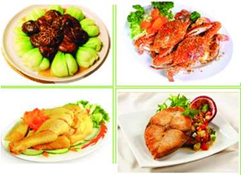 Trong thời gian 2 phút em hãy cho biết các thực phẩm trên đã được bảo quản và chế biến thành món ăn ngon như thế nào?
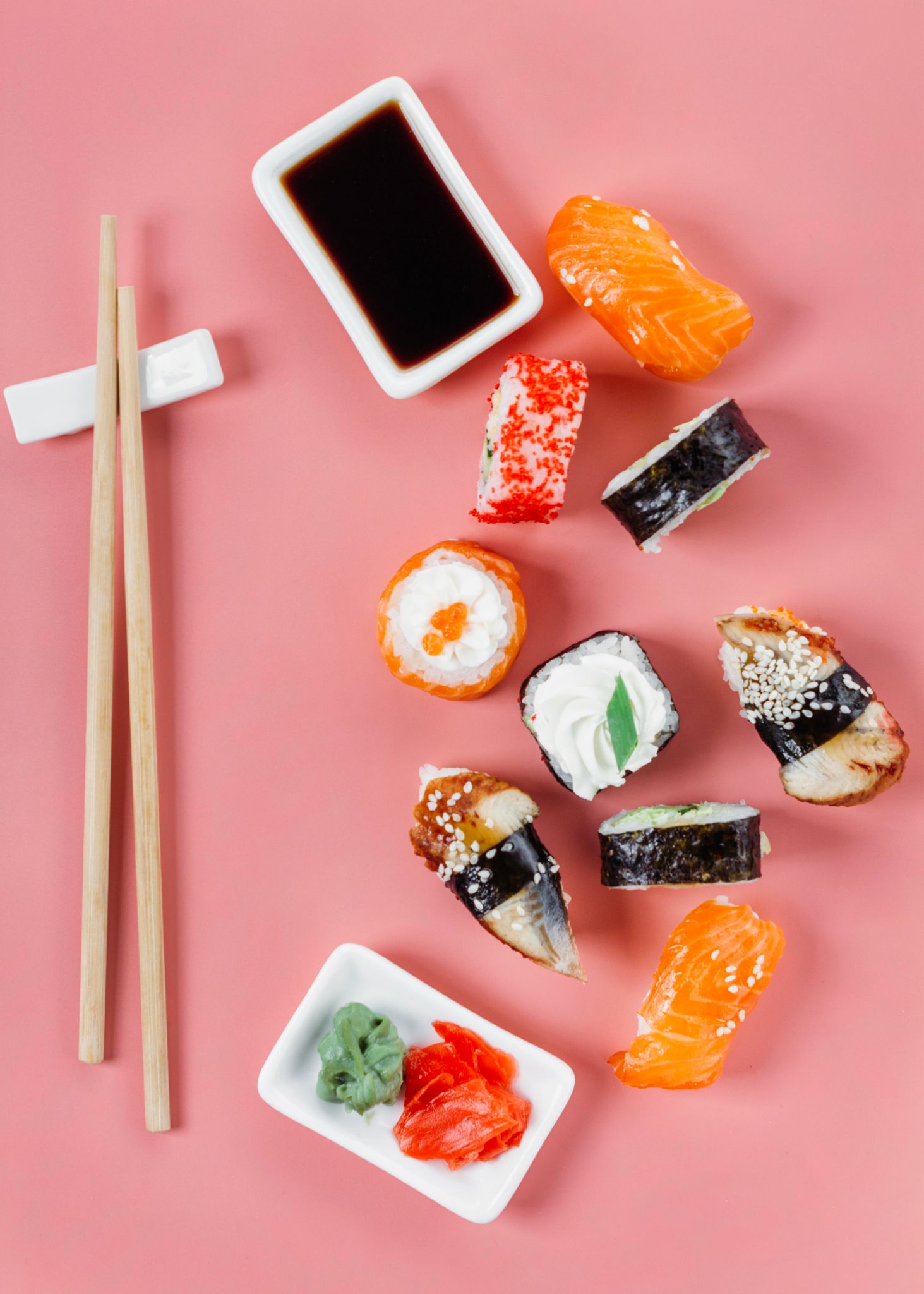 CHƯƠNG II. BỮA ĂN TRONG GIA ĐÌNH
BÀI 5
BẢO QUẢN VÀ CHẾ BIẾN THỰC PHẨM
MỤC TIÊU BÀI HỌC
1
Nêu được vai trò, ý nghĩa của bảo quản và chế biến thực phẩm.
2
Trình bày được một số phương pháp bảo quản thực phẩm phổ biến.
3
Trình bày được những vấn đề cơ bản về vệ sinh an toàn thực phẩm.
BẢO QUẢN VÀ CHẾ BIẾN THỰC PHẨM
01
KHÁI QUÁT VỀ BẢO QUẢN VÀ CHẾ BIẾN THỰC PHẨM
02
MỘT SỐ PHƯƠNG PHÁP BẢO QUẢN THỰC PHẨM
03
MỘT SỐ PHƯƠNG PHÁP CHẾ BIẾN THỰC PHẨM
04
THỰC HÀNH
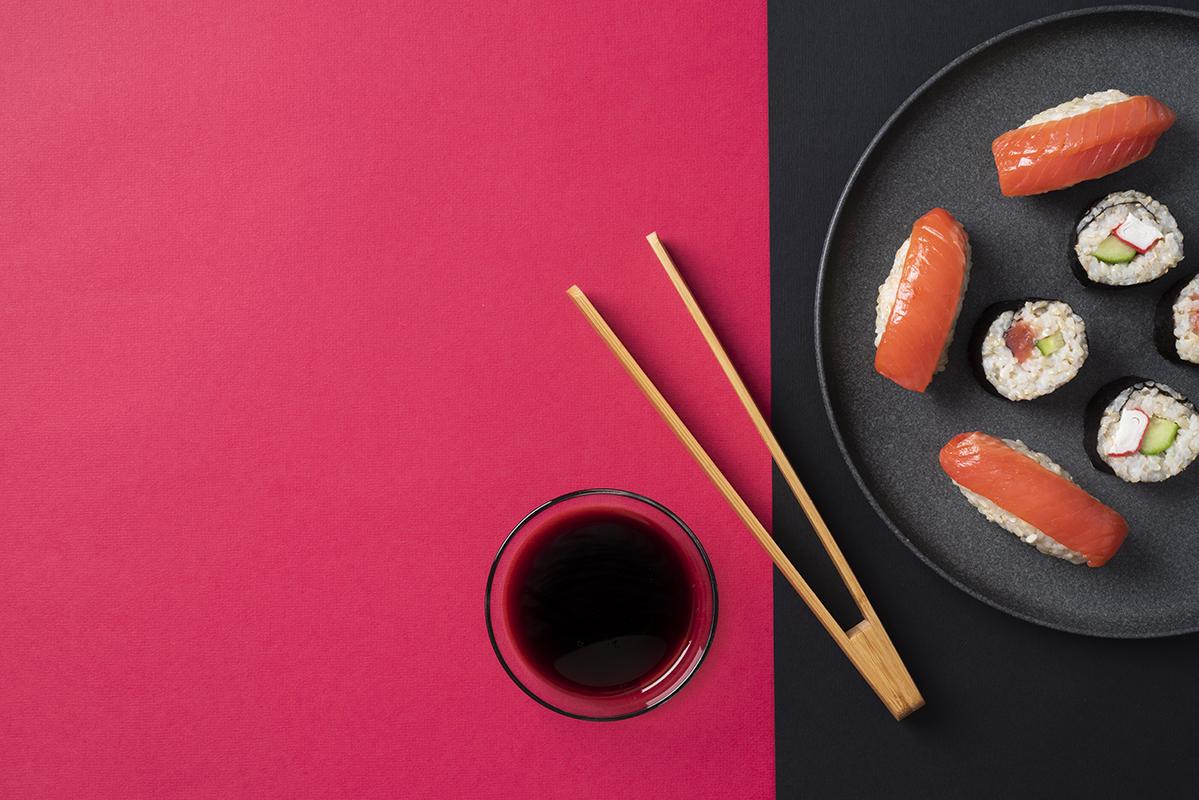 I
KHÁI QUÁT VỀ BẢO QUẢN VÀ CHẾ BIẾN THỰC PHẨM
Thảo luận
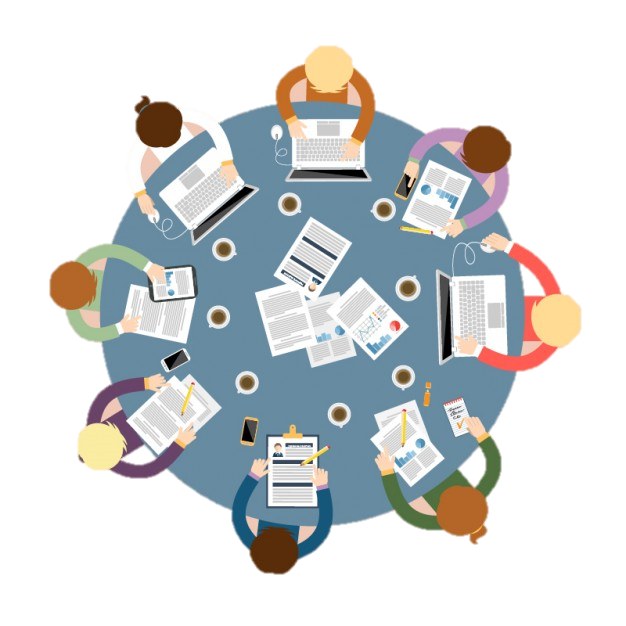 1. Thực phẩm có thể bị hư hỏng do những nguyên nhân nào? 

2. Làm thế nào đế hạn chế các tác nhân gây hư hỏng thực phấm
I. Khái quát về bảo quản và chế biến thực phẩm
1.Vai trò, ý nghĩa của bảo quản và chế biến thực phẩm
Bảo quản thực phẩm
thực phẩm vẫn được đảm bảo chất lượng và chất dinh dưỡng.
Kéo dài thời gian sử dụng
Làm chậm quá trình thực phẩm bị hư hỏng
Thảo luận
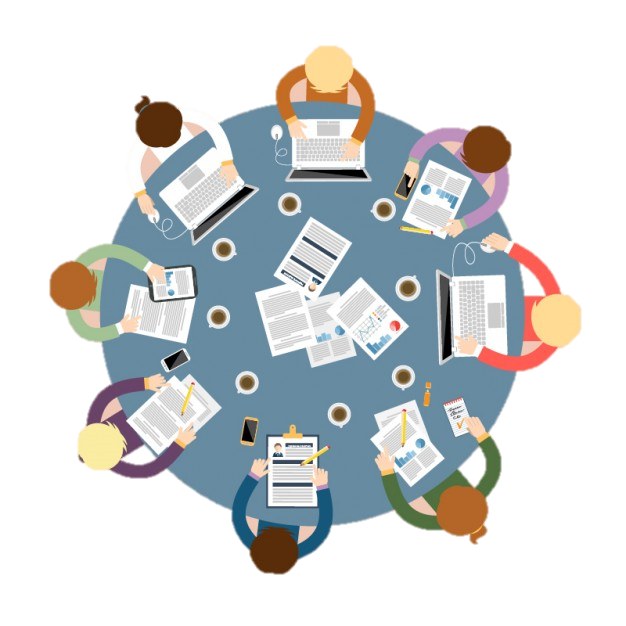 1. Nêu cảm nhận của em về các thực phẩm trước và sau khi được chế biến ở trên?

2. Vì sao nên chế biến thực phẩm trước khi sử dụng?
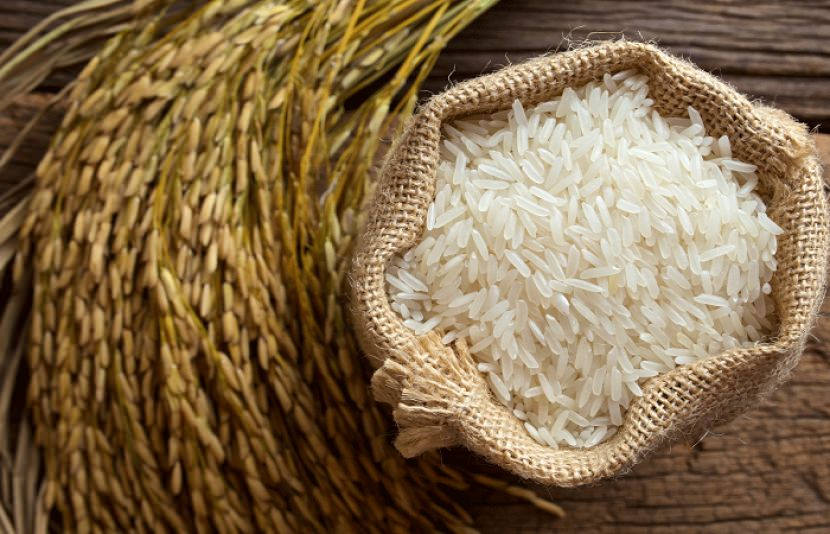 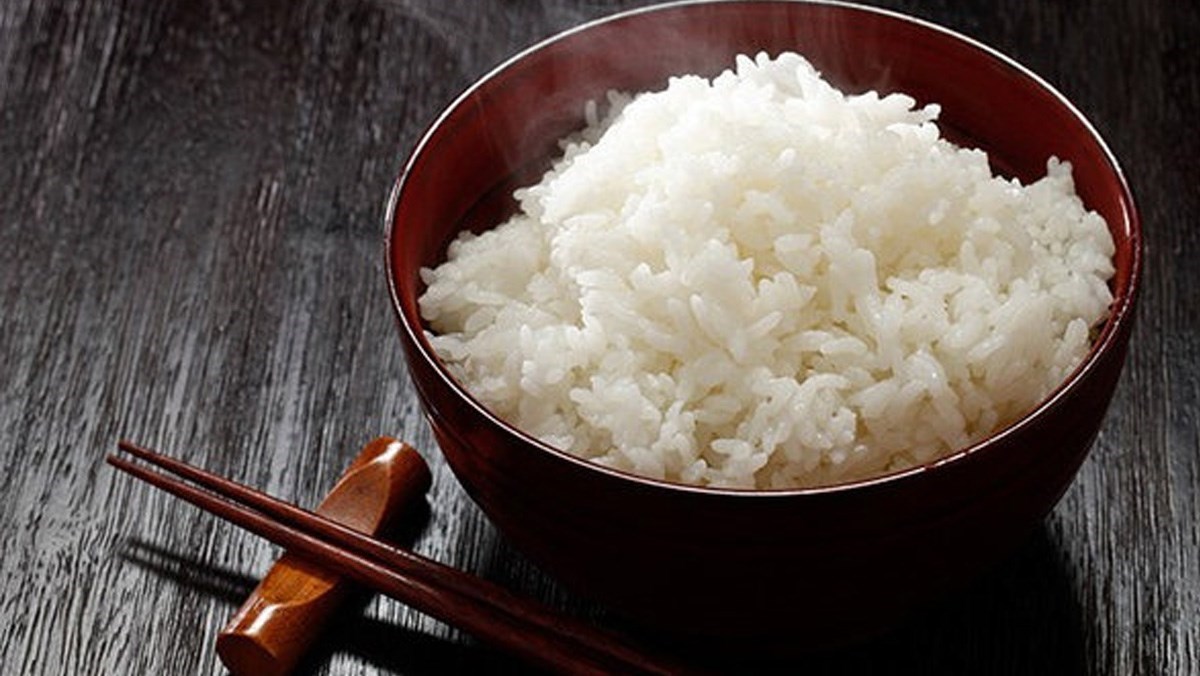 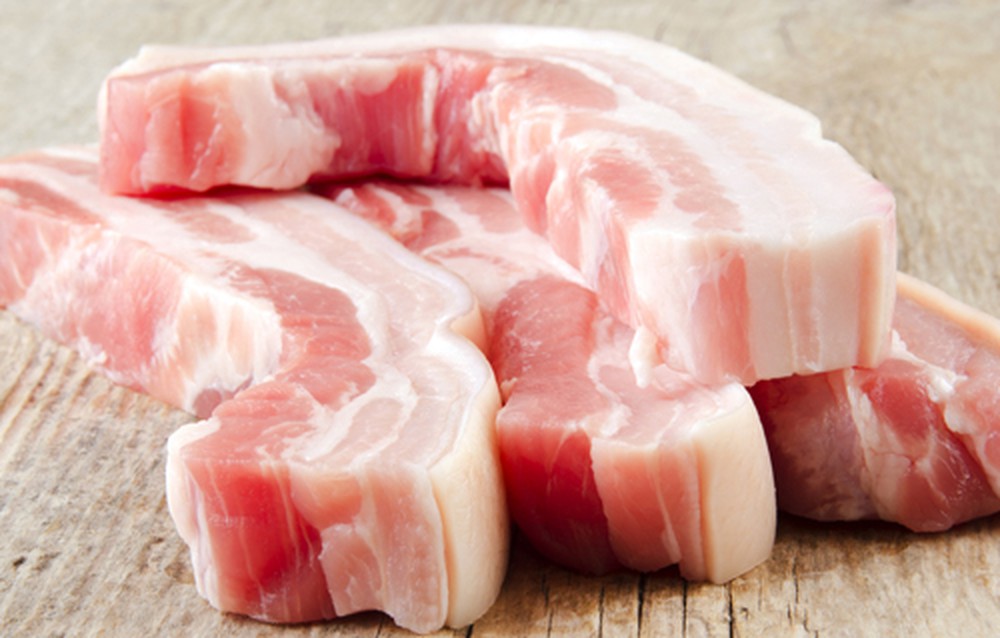 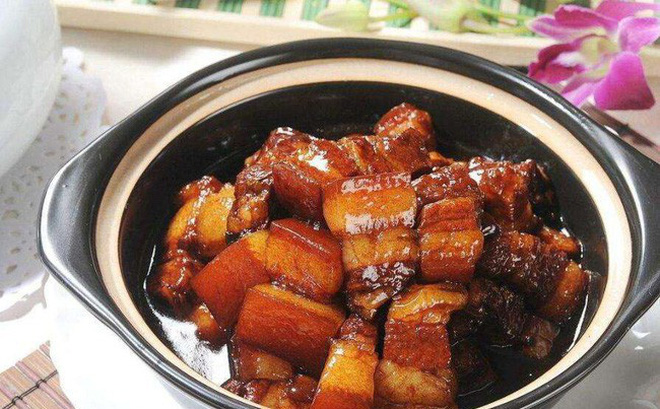 I. Khái quát về bảo quản và chế biến thực phẩm
1.Vai trò, ý nghĩa của bảo quản và chế biến thực phẩm
Chế biến thực phẩm
tạo ra các món ăn
quá trình 
xử lí thực phẩm
đảm bảo chất dinh dưỡng, sự đa dạng và hấp dẫn.
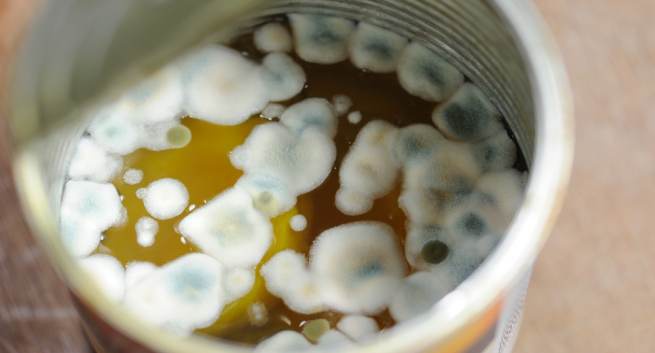 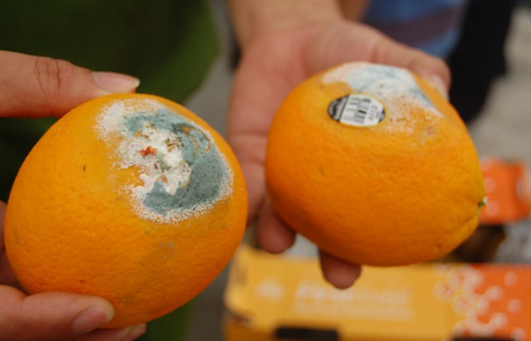 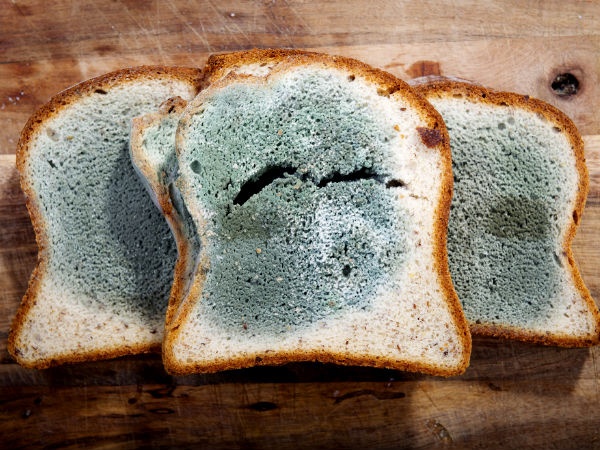 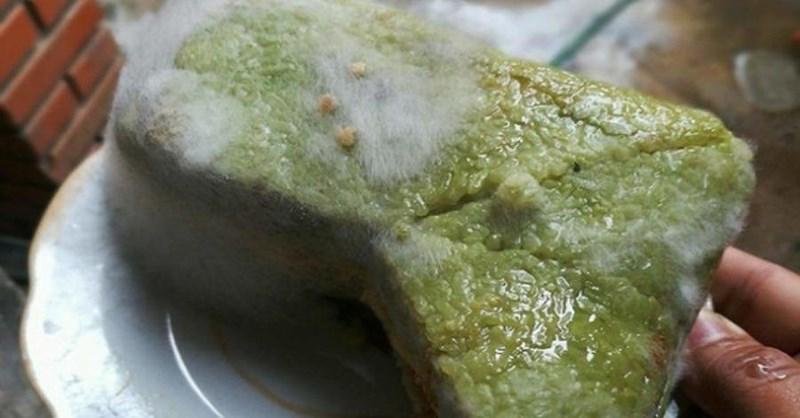 1. Thực phẩm trên có thể sử dụng trong bảo quản và chế biến không? 

2. Thực phẩm cần đảm bảo yêu cầu như thế nào thì được đem bảo quản và chế biến?
I. Khái quát về bảo quản và chế biến thực phẩm
2. An toàn thực phẩm trong bảo quản và chế biến thực phẩm
* Khái niệm an toàn thực phẩm
An toàn vệ sinh thực phẩm là các biện pháp, điều kiện cần thiết để giữ cho thực phẩm không bị biến chất; không bị chất độc, vi khuẩn có hại xâm nhập giúp bảo vệ sức khoẻ con người
I. Khái quát về bảo quản và chế biến thực phẩm
2. An toàn thực phẩm trong bảo quản và chế biến thực phẩm
* Biện pháp đảm bảo an toàn thực phẩm khi bảo quản và chế biến thực phẩm
Giữ thực phẩm trong môi trường sạch sẽ, có che đậy để tránh bụi bẩn và các loại côn trùng
Để riêng thực phẩm sống và thực phẩm chín
Rửa tay sạch trước khi chế biến thực phẩm
Sử dụng riêng các loại dụng cụ dành cho thực phẩm sống và thực phẩm chín.
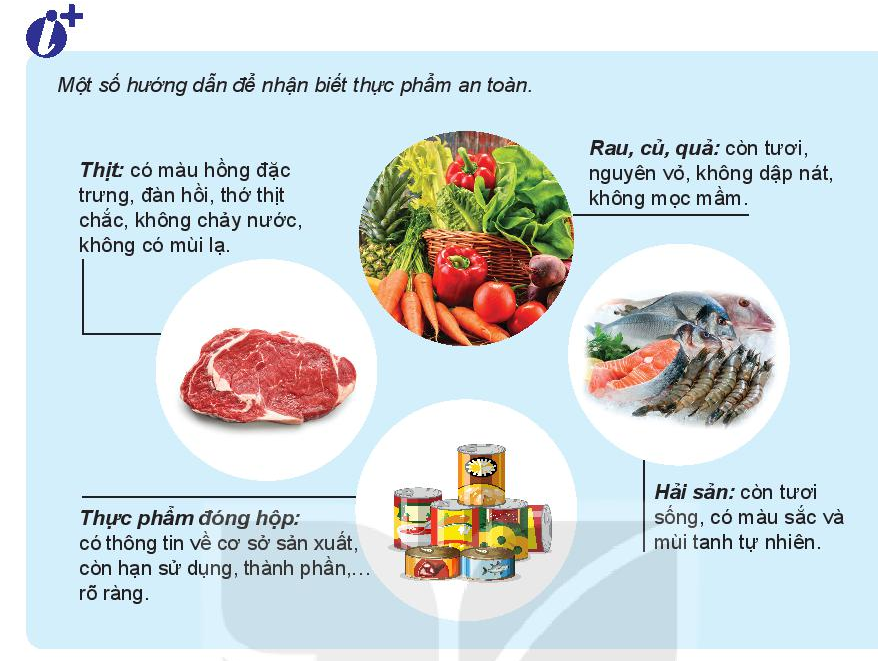 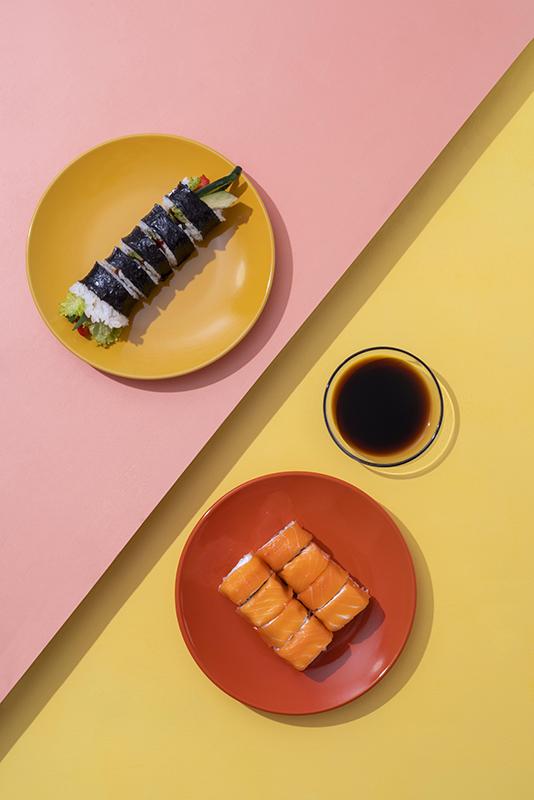 II
MỘT SỐ PHƯƠNG PHÁP BẢO QUẢN THỰC PHẨM
PHIẾU HỌC TẬP
Câu 1. Em hãy điền những từ thích hợp vào chỗ trống
1. Làm lạnh và đông lạnh là phương pháp sử dụng ...
2. Làm lạnh: Bào quản thực phẩm trong khoảng nhiệt độ từ 1°C đến 7°C, thường được dùng để bảo quản … trong thời gian ngắn từ …
3. Đông lạnh: Bảo quản thực phẩm trong khoảng nhiệt độ dưới 0°c, thường được dùng để bảo quản … trong thời gian dài từ …
Câu 2. Em hãy nêu cách tiến hành phương pháp làm khô? 
Phương pháp làm khô được áp dụng để bảo quản loại thực phẩm nào?
Câu 3. Em hãy nêu cách tiến hành phương pháp ướp? 
Phương pháp ướp được áp dụng để bảo quản loại thực phẩm nào?
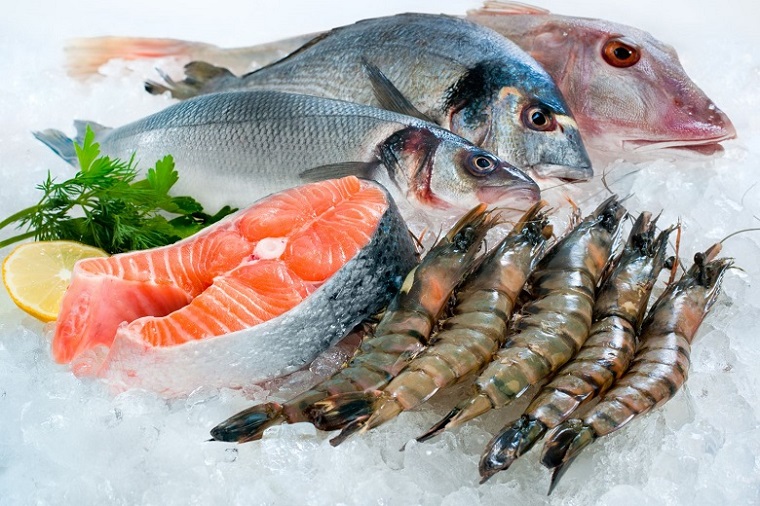 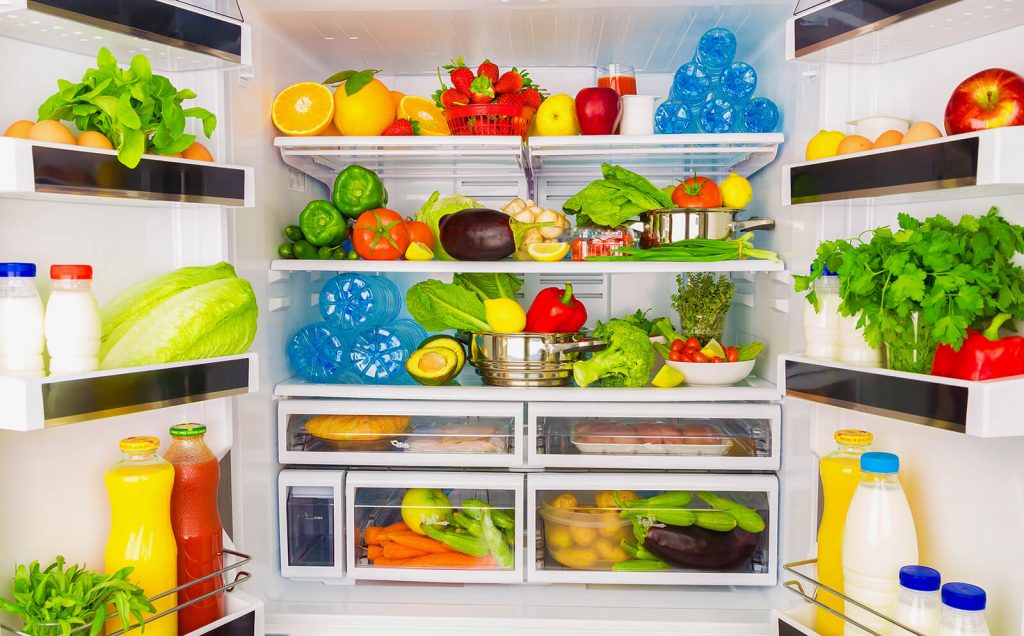 Làm lạnh và đông lạnh
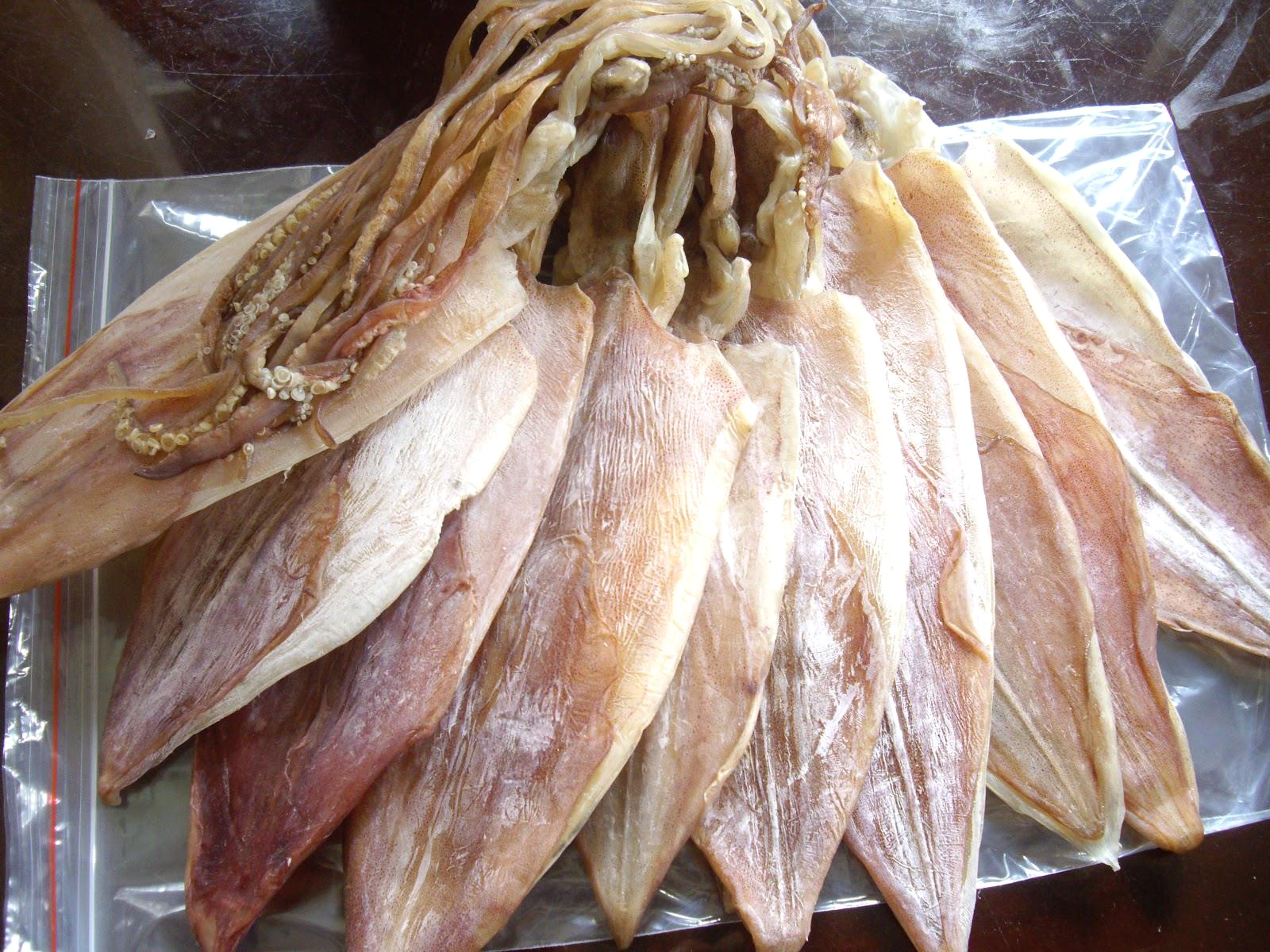 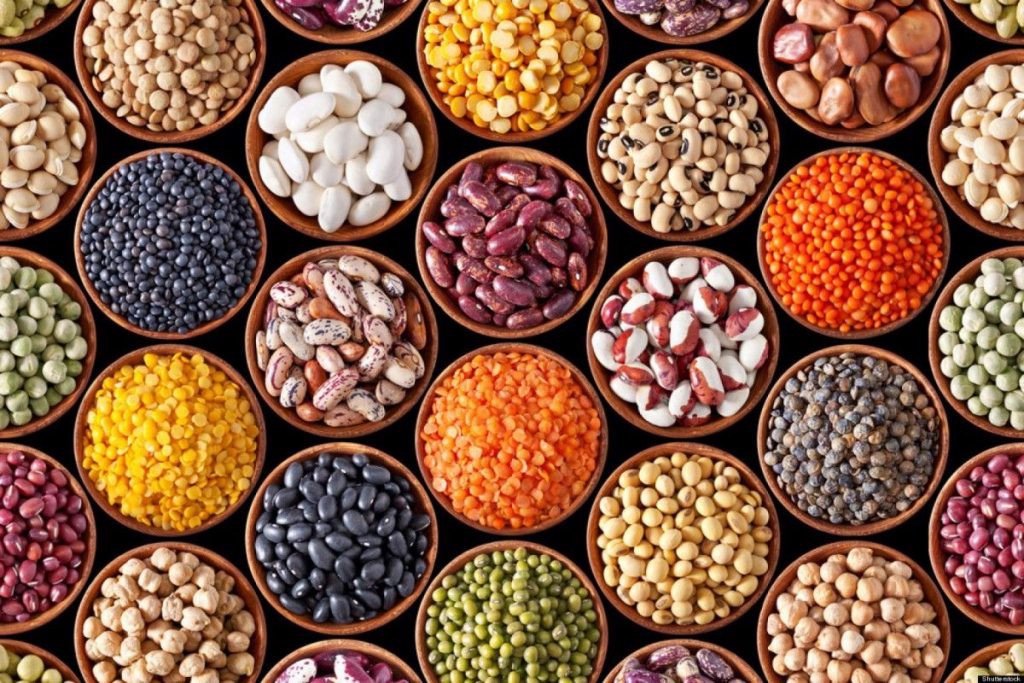 Làm khô
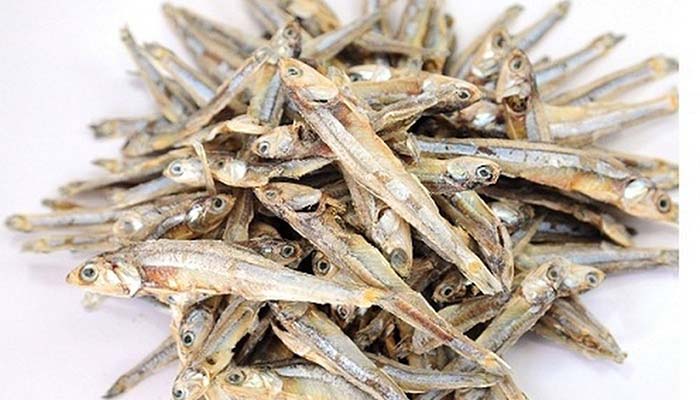 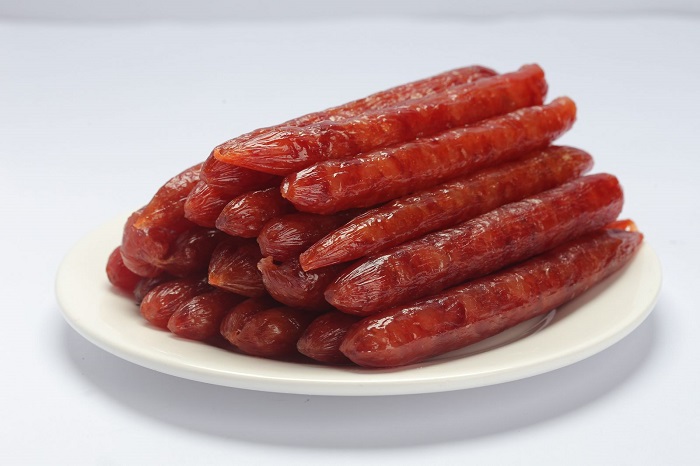 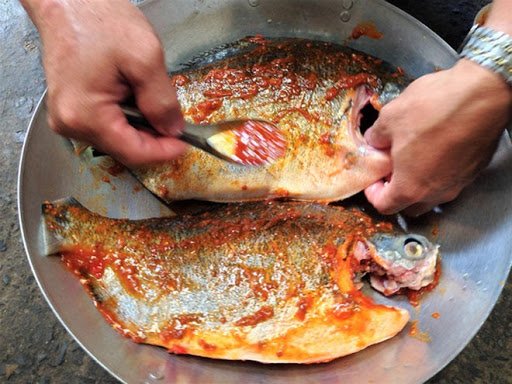 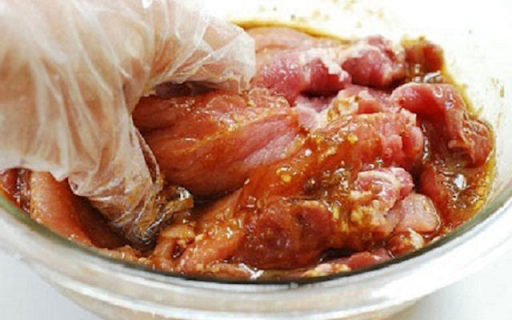 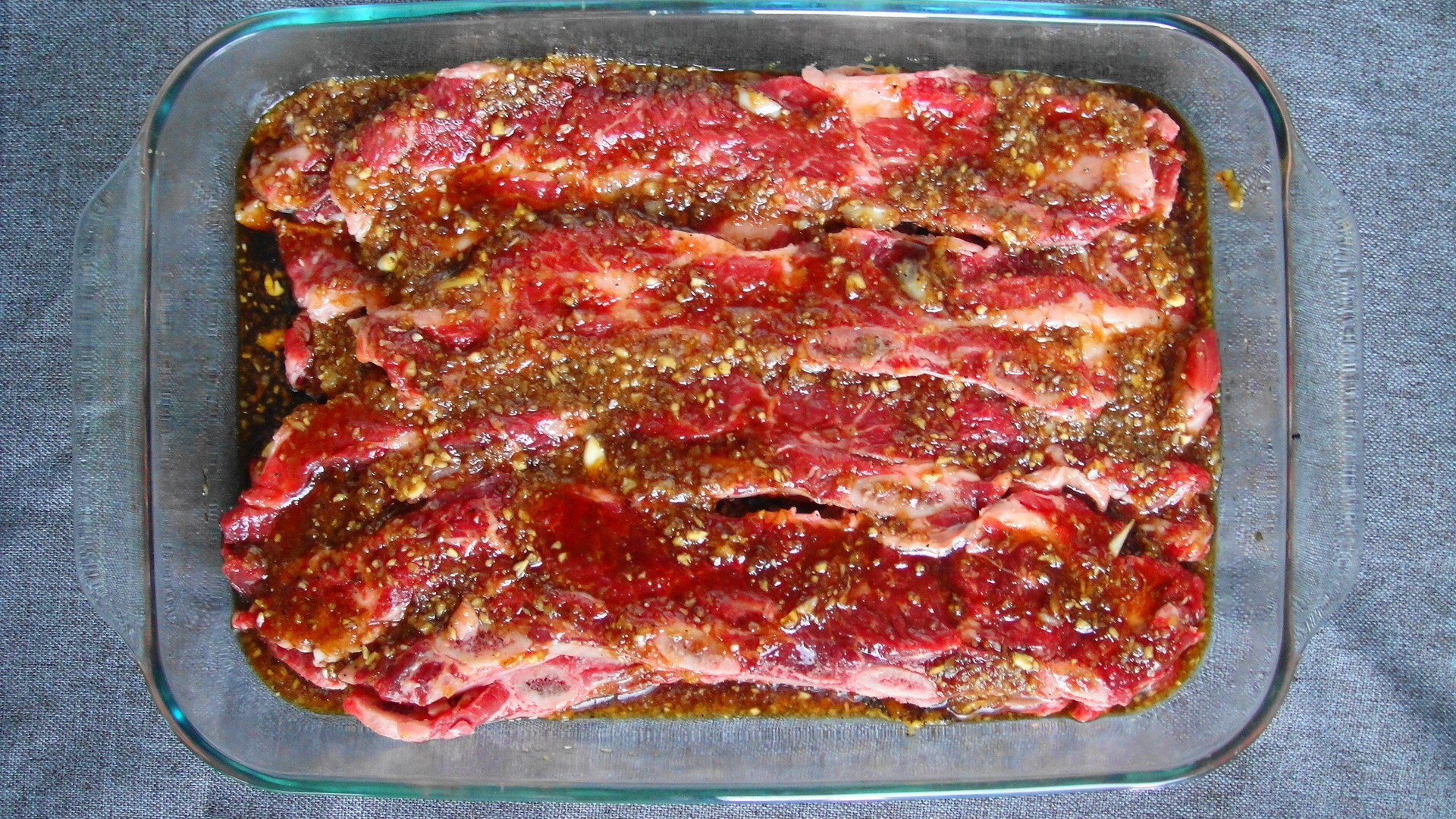 Ướp
II. Một số phương pháp bảo quản thực phẩm
1. Làm lạnh và đông lạnh
Làm lạnh và đông lạnh là phương pháp sử dụng nhiệt độ thấp ngăn ngừa sự phát triển của vi khuẩn.
Làm lạnh: Bảo quản thực phẩm trong khoảng nhiệt độ từ 1°C đến 7°C, thường được dùng để bảo quản thịt, cá, trái cây, rau củ,... trong thời gian ngắn từ 3 đến 7 ngày.
Đông lạnh: Bảo quản thực phẩm trong khoảng nhiệt độ dưới 0°C, thường được dùng để bảo quản thịt, cá,... trong thời gian dài từ vài tuần đến vài tháng.
II. Một số phương pháp bảo quản thực phẩm
2. Làm khô
Làm khô là phương pháp sử dụng nhiệt độ cao làm bay hơi nước có trong thực phẩm để ngăn chặn vi khuẩn làm hỏng thực phẩm
Áp dụng: dùng để bảo quản nông sản và thuỷ - hải sản.
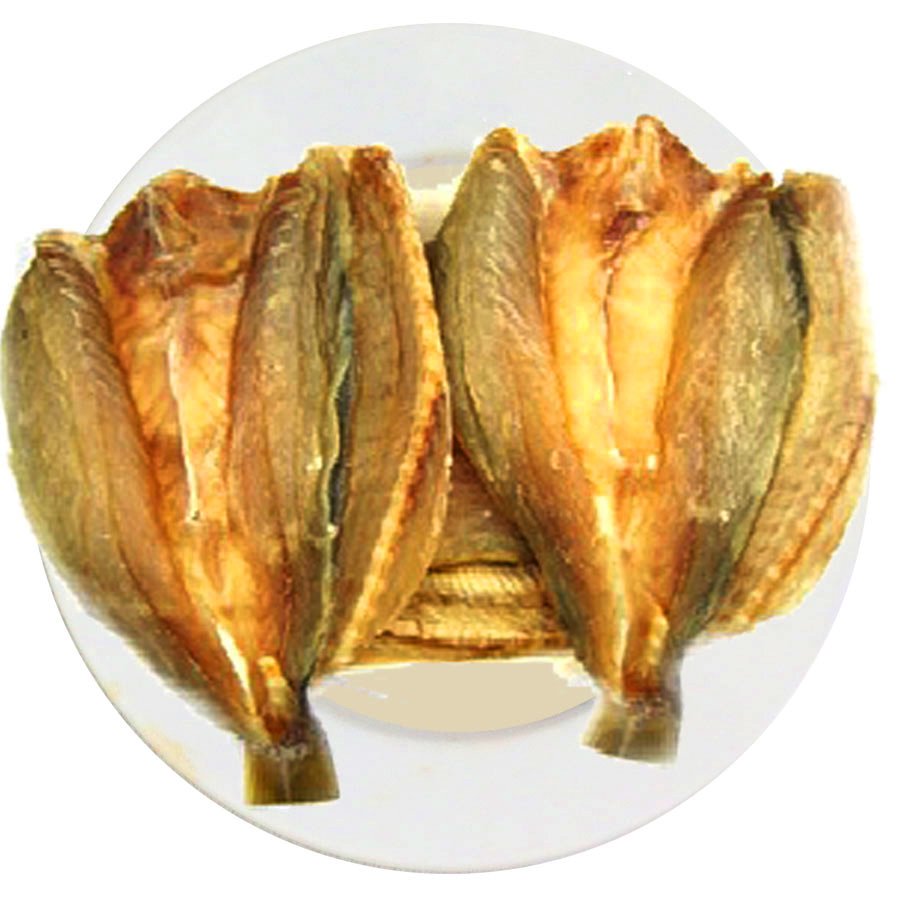 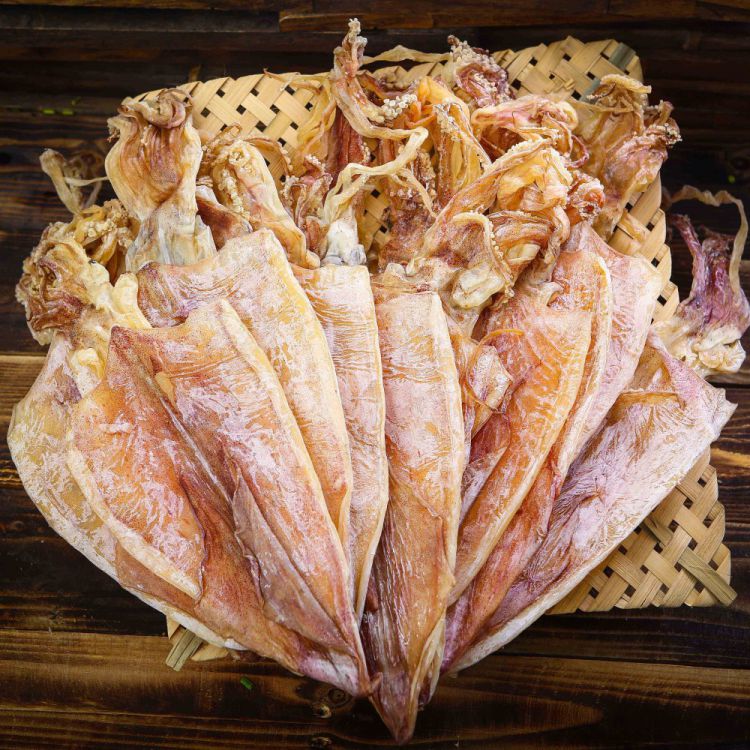 II. Một số phương pháp bảo quản thực phẩm
3. Ướp
Ướp là phương pháp trộn một số chất vào thực phẩm để diệt và ngăn ngừa sự phát triển của vi khuẩn làm hỏng thực phẩm.
Áp dụng: bảo quản các loại thực phẩm như thịt, cá.
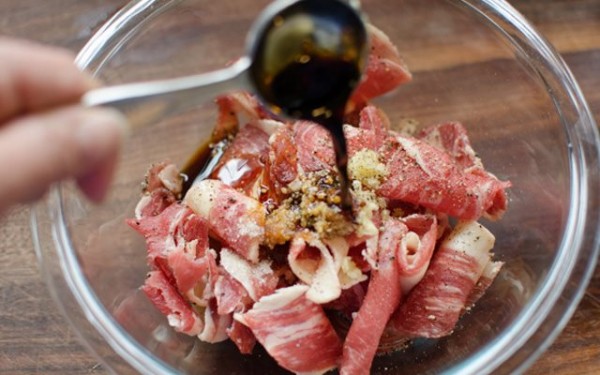 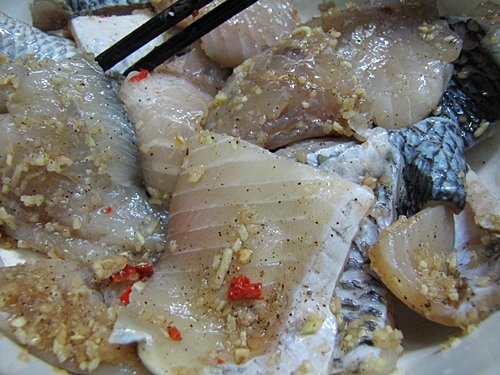 LUYỆN TẬP
Em hãy cho biết những sản phẩm dưới đây được bảo quản bằng phương pháp nào.
1
2
3
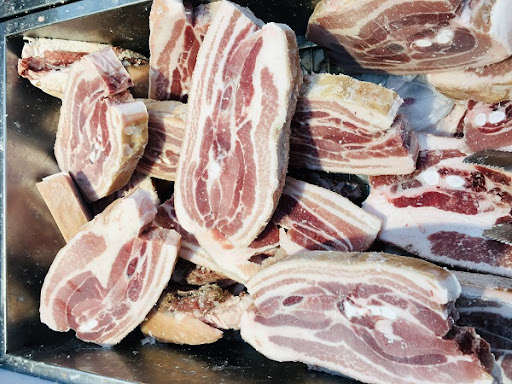 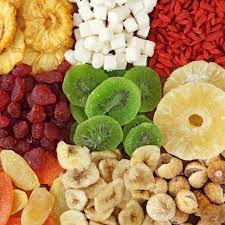 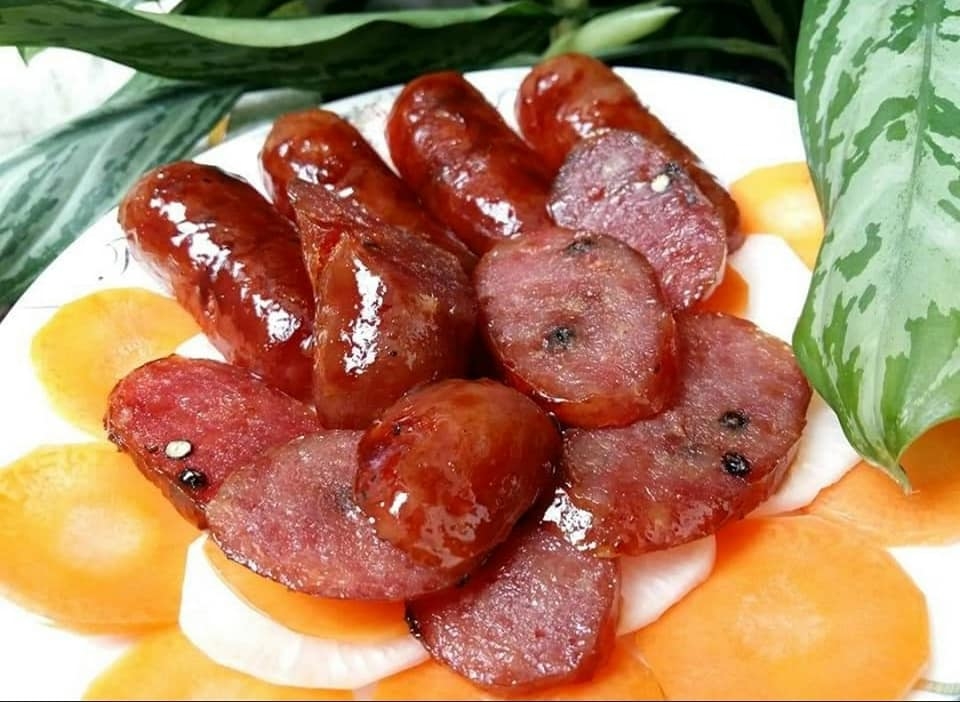 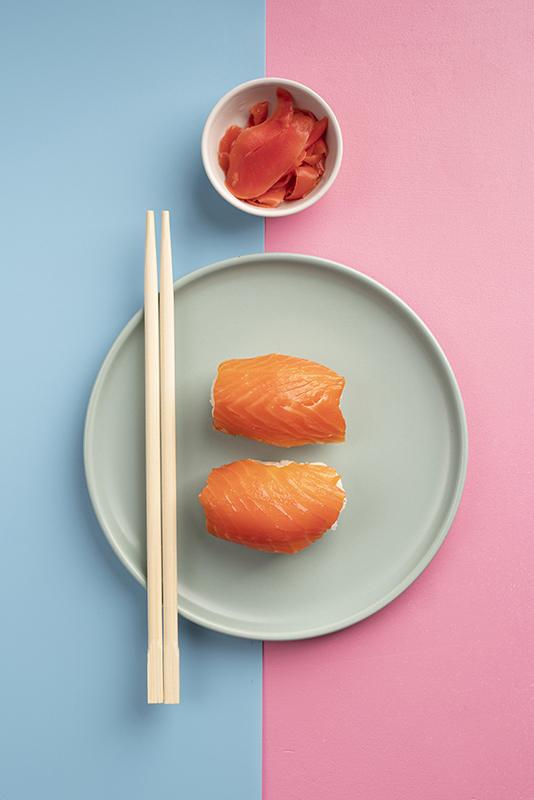 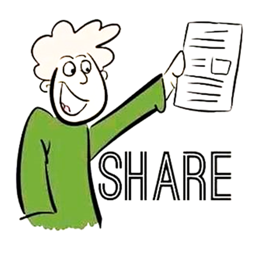 Trong gia đình em thường hay sử dụng phương pháp bảo quản thực phẩm nào? 

Em có đề xuất sử dụng thêm phương pháp bảo quản nào không?
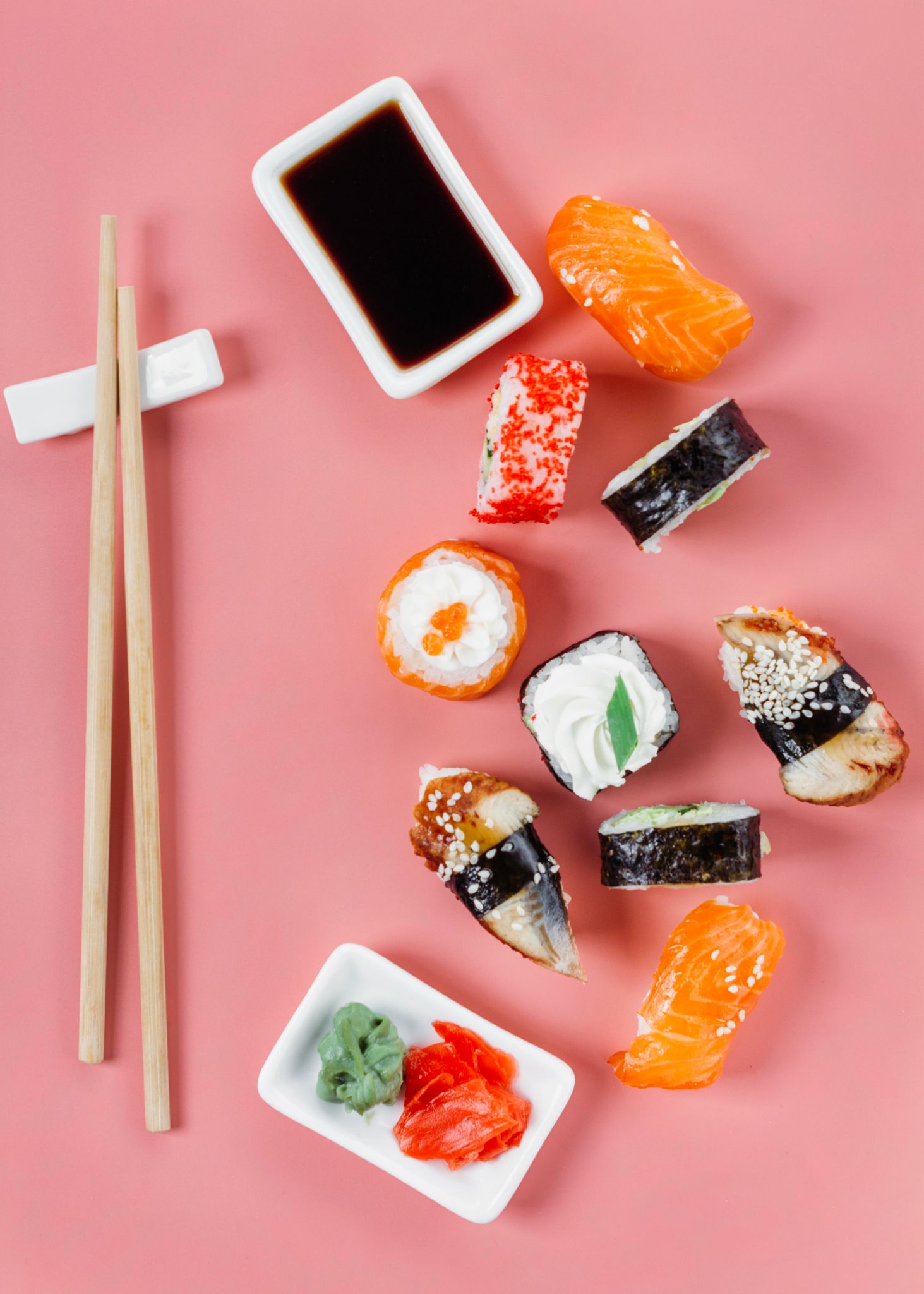 CHƯƠNG II. BỮA ĂN TRONG GIA ĐÌNH
BÀI 5 (T2)
BẢO QUẢN VÀ CHẾ BIẾN THỰC PHẨM
BẢO QUẢN VÀ CHẾ BIẾN THỰC PHẨM
01
KHÁI QUÁT VỀ BẢO QUẢN VÀ CHẾ BIẾN THỰC PHẨM
02
MỘT SỐ PHƯƠNG PHÁP BẢO QUẢN THỰC PHẨM
03
MỘT SỐ PHƯƠNG PHÁP CHẾ BIẾN THỰC PHẨM
04
THỰC HÀNH
III
MỘT SỐ PHƯƠNG PHÁP CHẾ BIẾN THỰC PHẨM
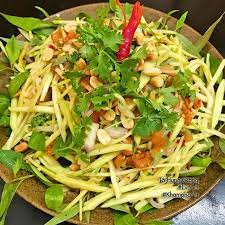 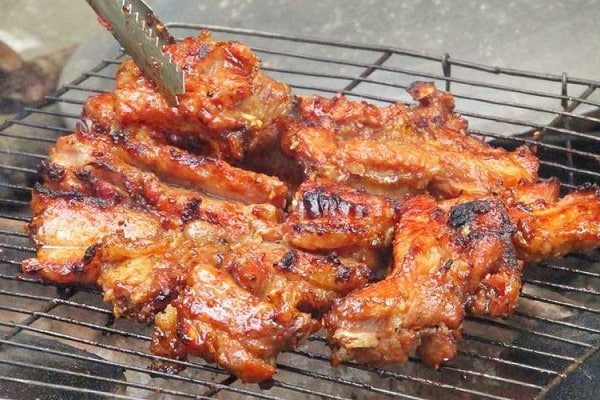 Nêu tên đúng loại thực phẩm
Thực phẩm đã được chế biến thành món ăn ngon như thế nào?
1. Chế biến thực phẩm có sử dụng nhiệt
Nêu ưu và nhược điểm của từng phương pháp
LUỘC
KHO
NƯỚNG
RÁN
III. Một số phương pháp chế biến thực phẩm
1. Chế biến thực phẩm có sử dụng nhiệt
PHIẾU HỌC TẬP 1.
Em hãy hoàn thành nội dung bảng sau
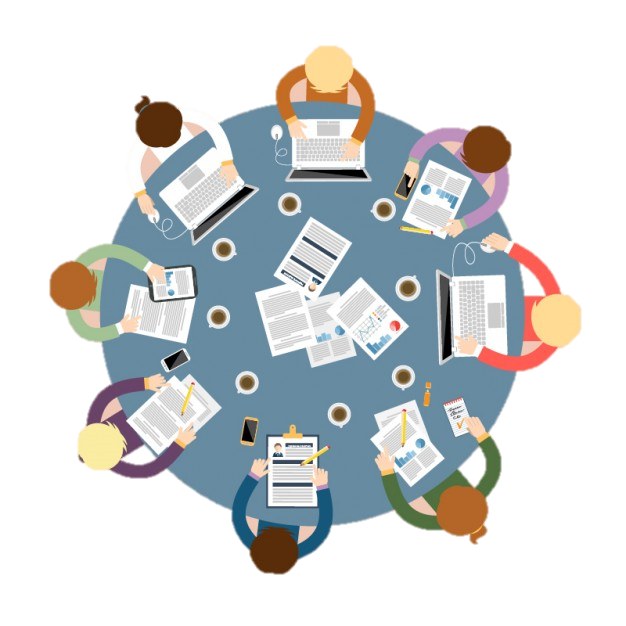 III. Một số phương pháp chế biến thực phẩm
2. Chế biến thực phẩm không sử dụng nhiệt
ĐỊNH HƯỚNG NGHỀ NGHIỆP
ĐỊNH HƯỚNG NGHỀ NGHIỆP
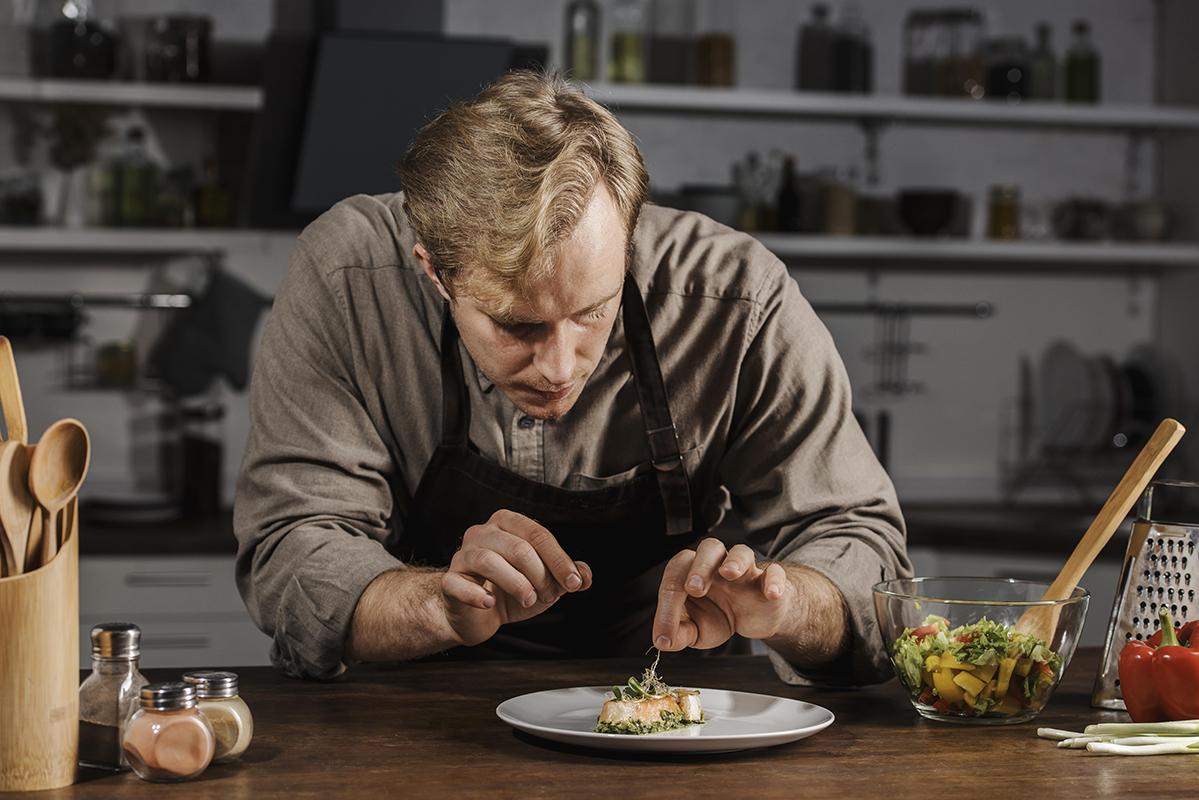 ? Đầu bếp thường là công việc ở địa điểm nào?
? Nghề đầu bếp đòi hỏi những đặc tính nào?
ĐỊNH HƯỚNG NGHỀ NGHIỆP
- Đầu bếp là tên gọi dành cho những người chế biến món ăn ở các nhà hàng, quán ăn, khách sạn,...
- Nghề đầu bếp đòi hỏi sự tỉ mỉ, kiên nhẫn và khéo léo.
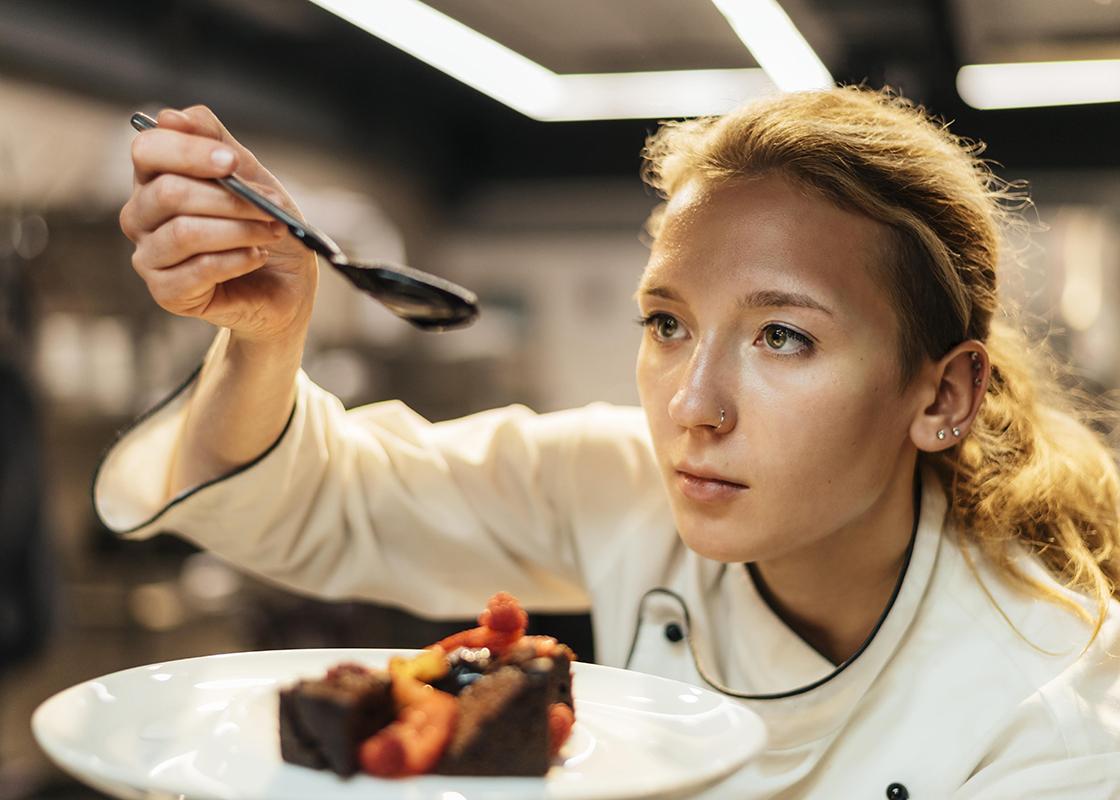 Luyện tập
Hãy quan sát các món ăn có trong mâm cơm và cho biết các món ăn đó đã được chế biến bằng phương pháp nào? Có món ăn nào mà phương pháp chế biến chưa được giới thiệu ở trong bài?
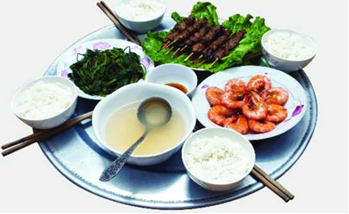 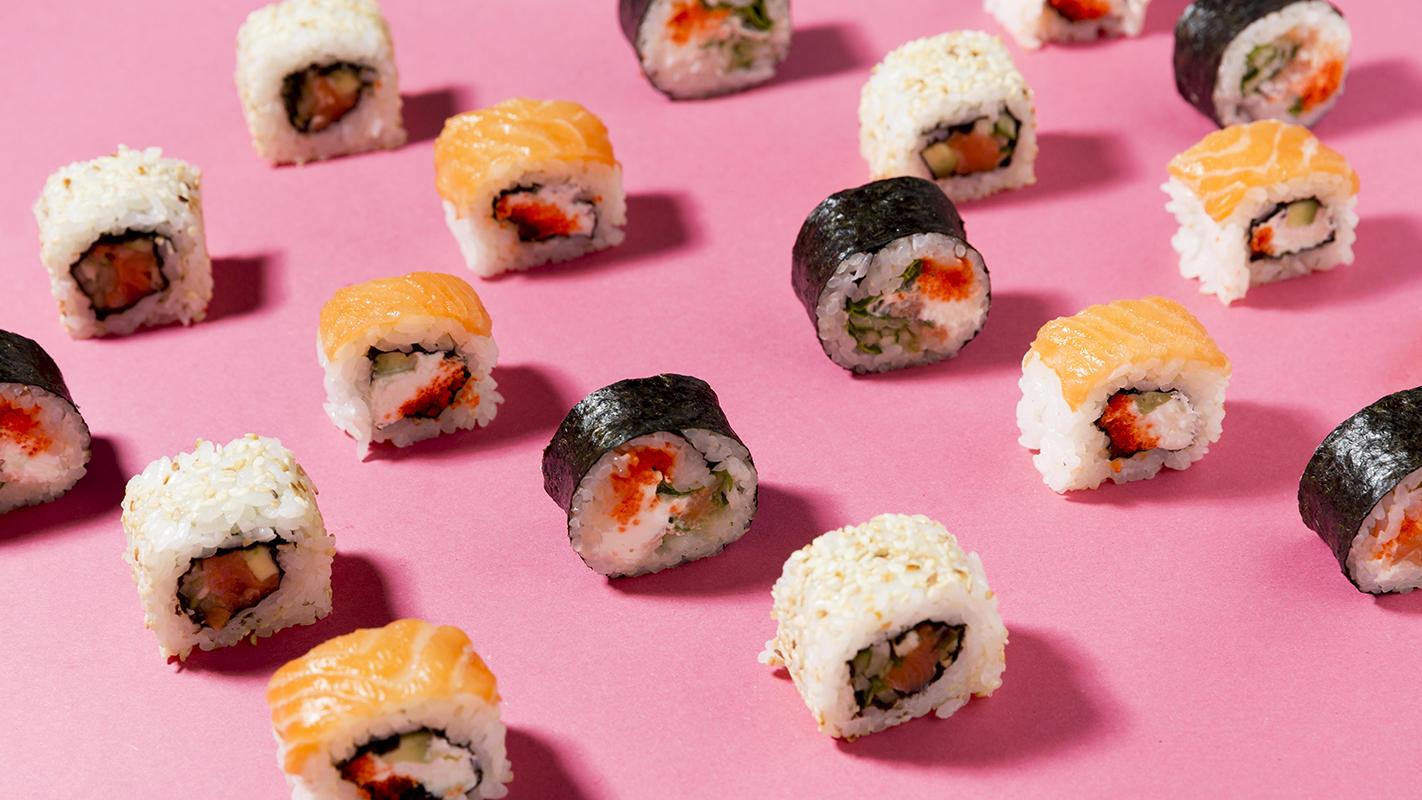 CHÚC CÁC EM HỌC TỐT!
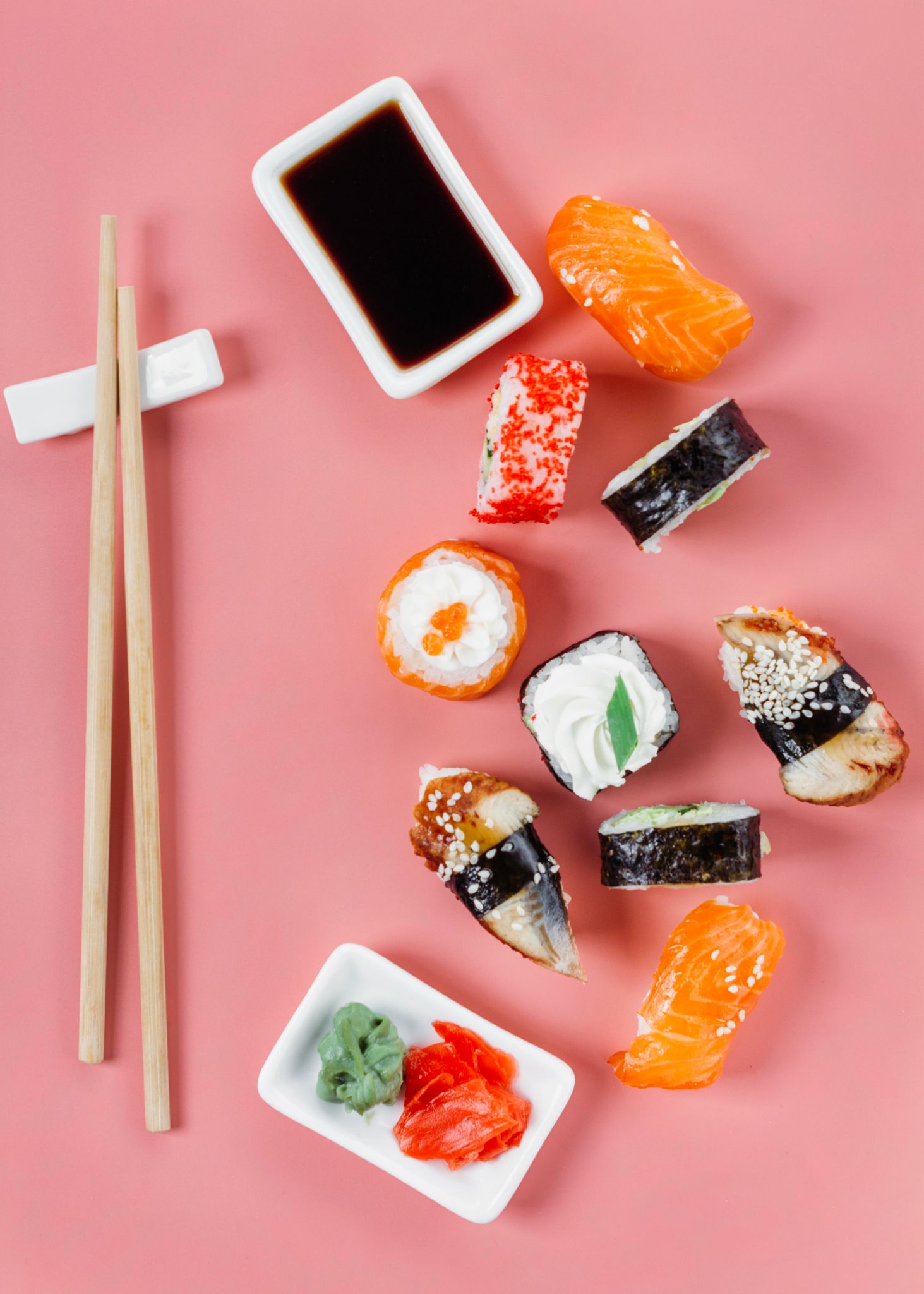 CHƯƠNG II. BỮA ĂN TRONG GIA ĐÌNH
BÀI 5 (T2)
BẢO QUẢN VÀ CHẾ BIẾN THỰC PHẨM
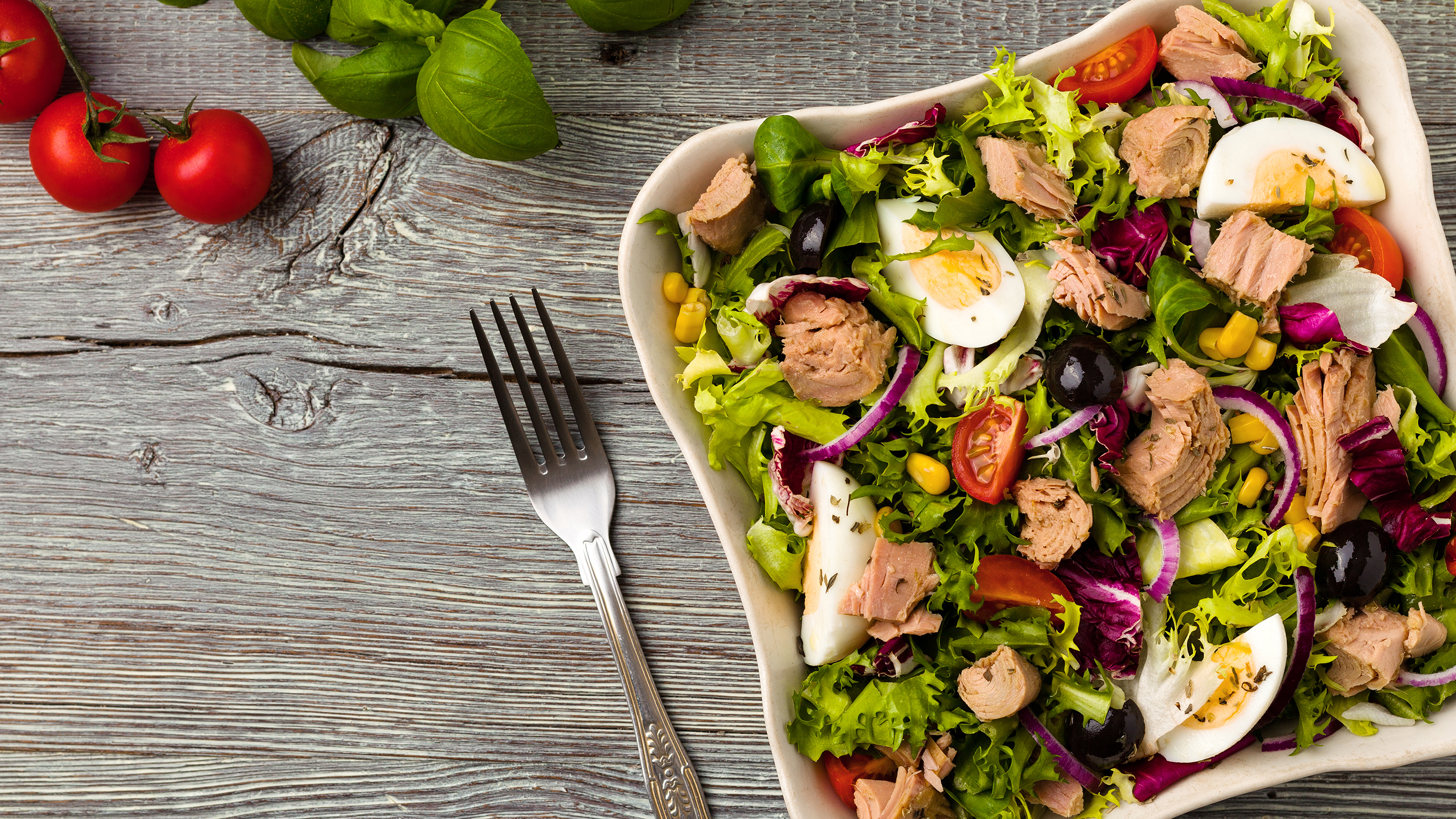 THỰC HÀNH
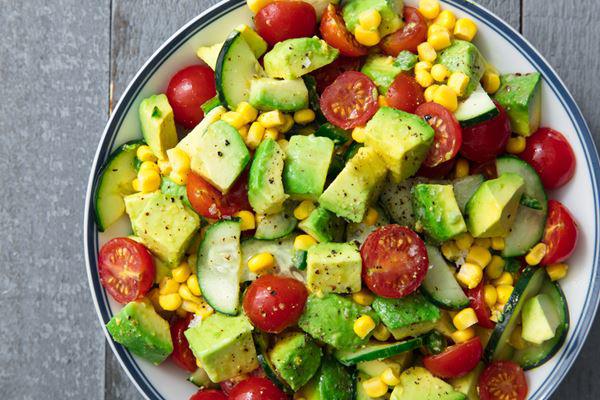 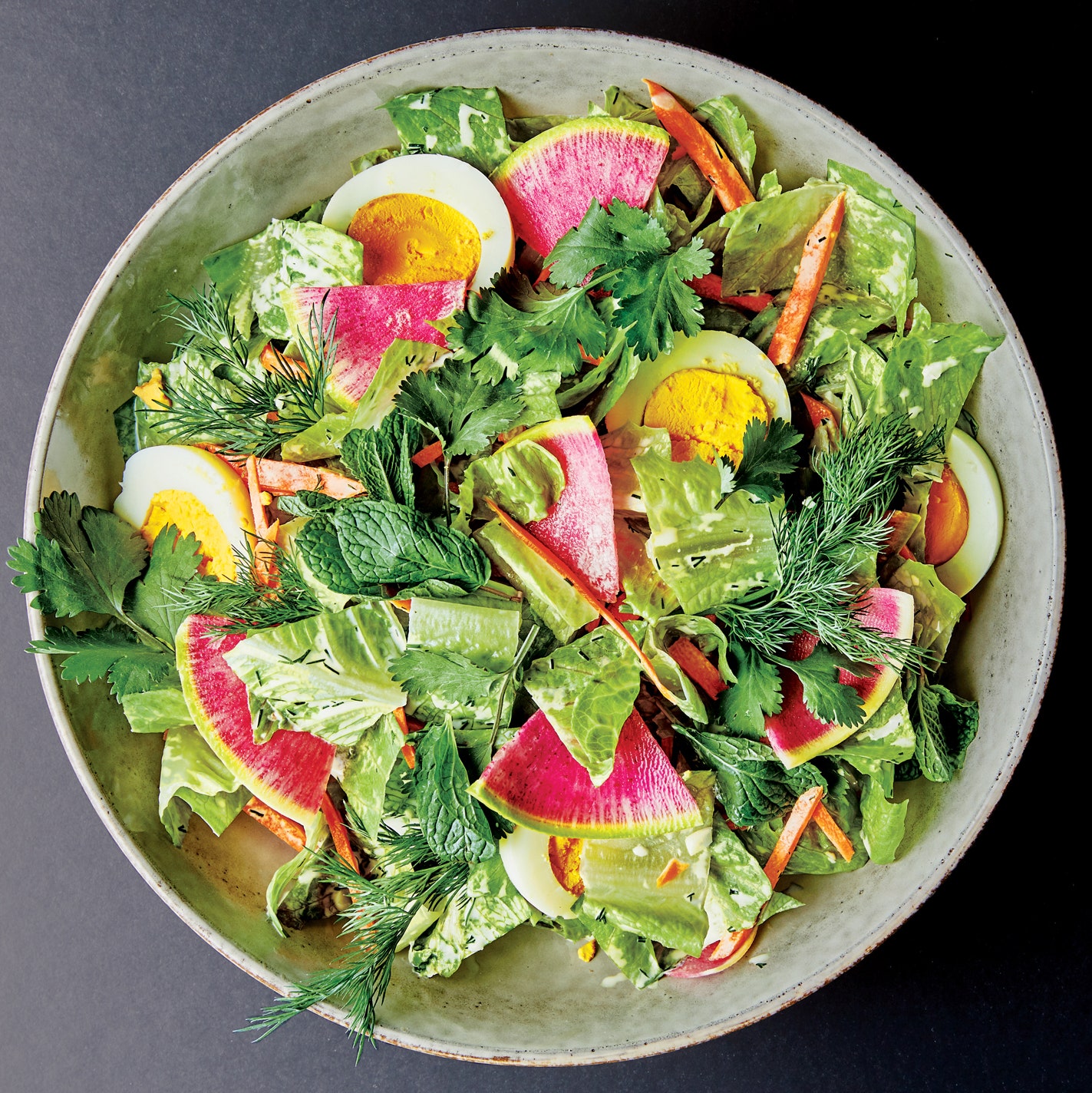 Món salad hoa quả 
dành cho 3 đến 4 người ăn
NGUYÊN LIỆU
Táo 2 quả
Dứa 1 quả
Dưa chuột 1 quả
Thanh long 1quả
Cà chua bi 3 quả
Rau xà lách 1 cây
Quả chanh 1 quả
Sữa đặc 40g 
Mật ong 2 thìa canh
Sốt mayonaise 50
Đường: đủ dùng
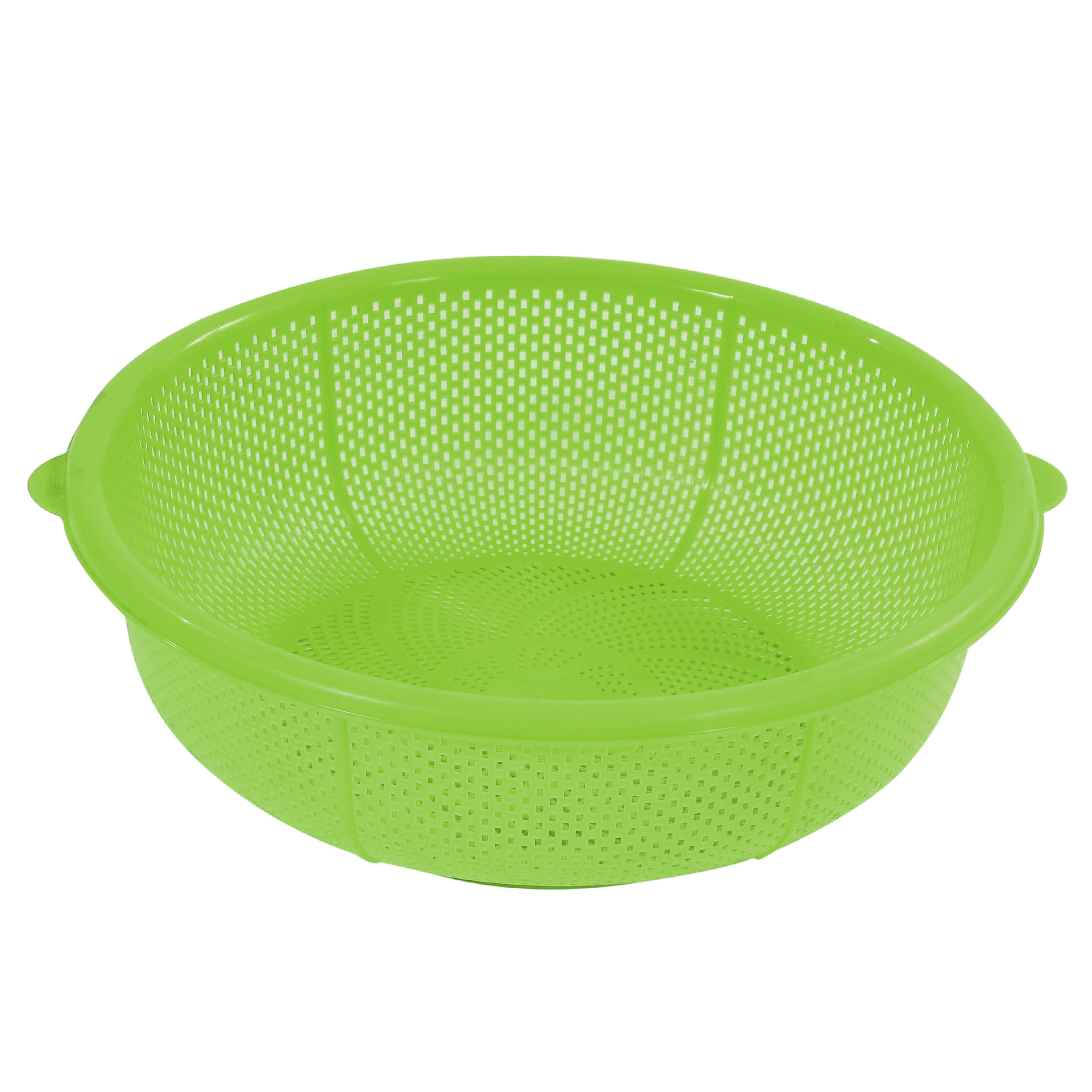 DỤNG CỤ
Dao thái
Thớt
Bát (tô) to
Đĩa to
Thìa 
Rổ
Găng tay chuyên dụng.
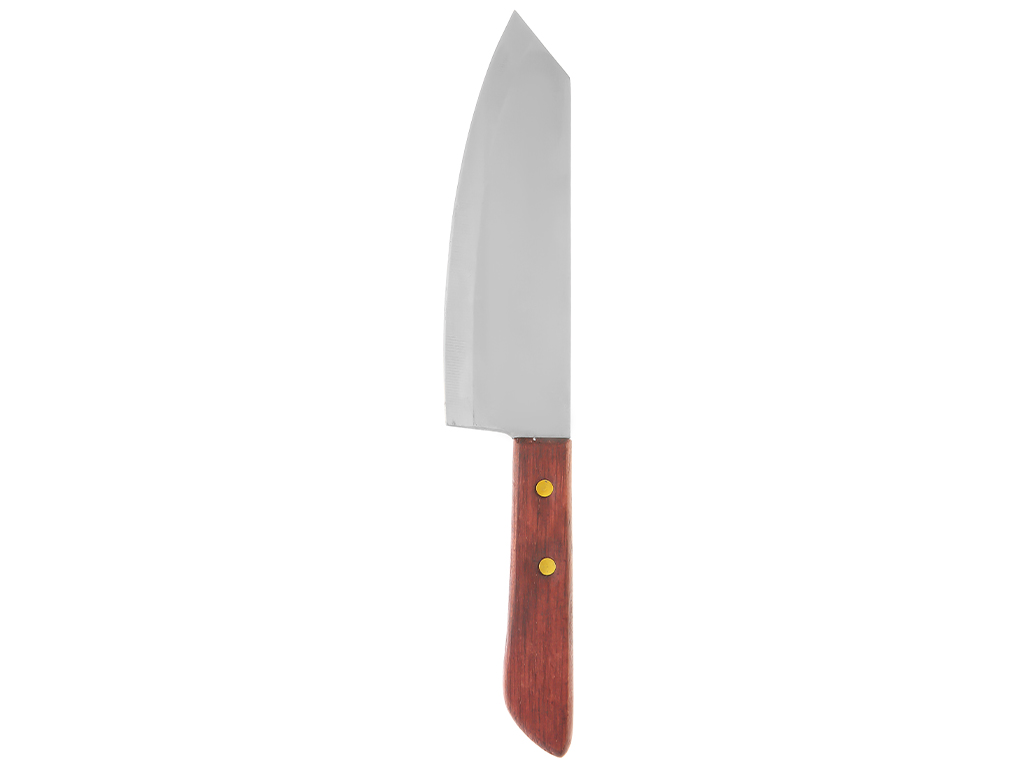 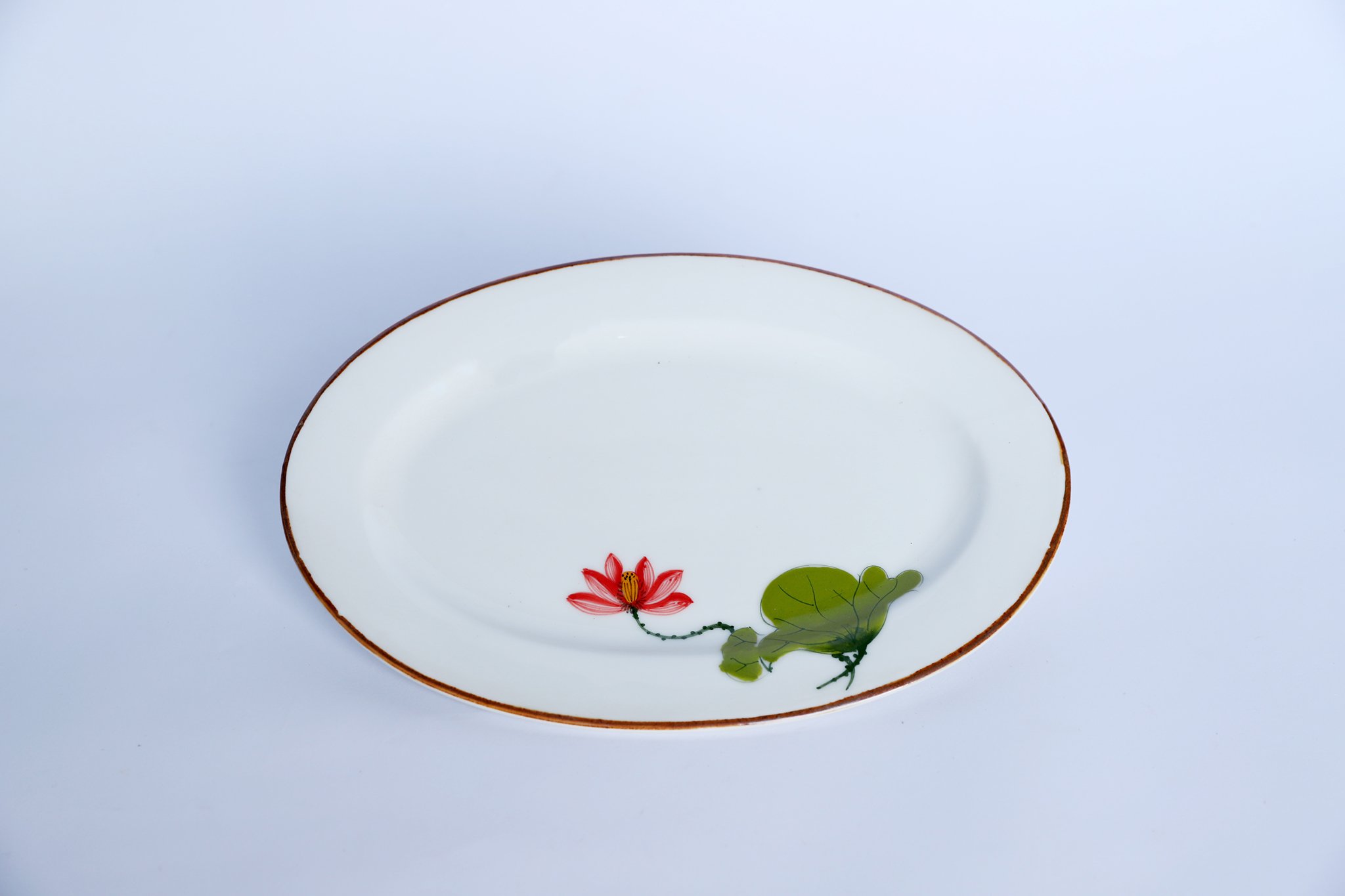 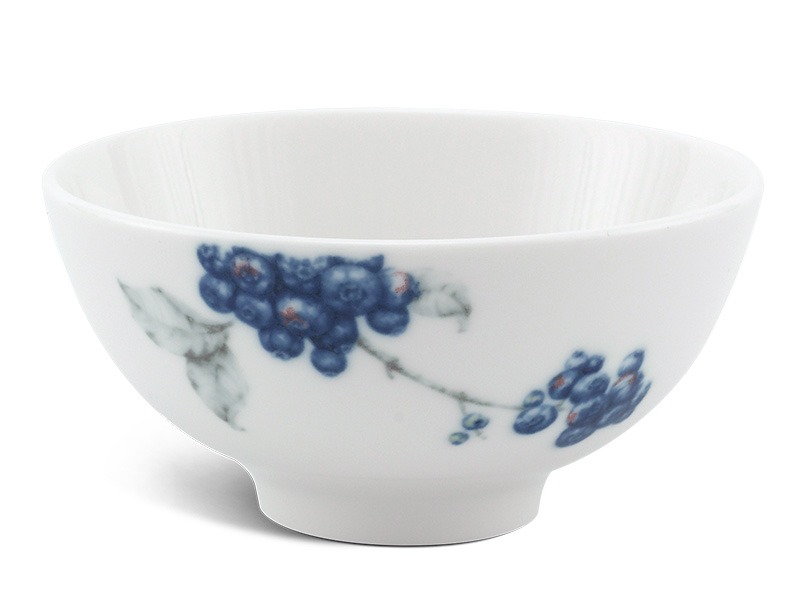 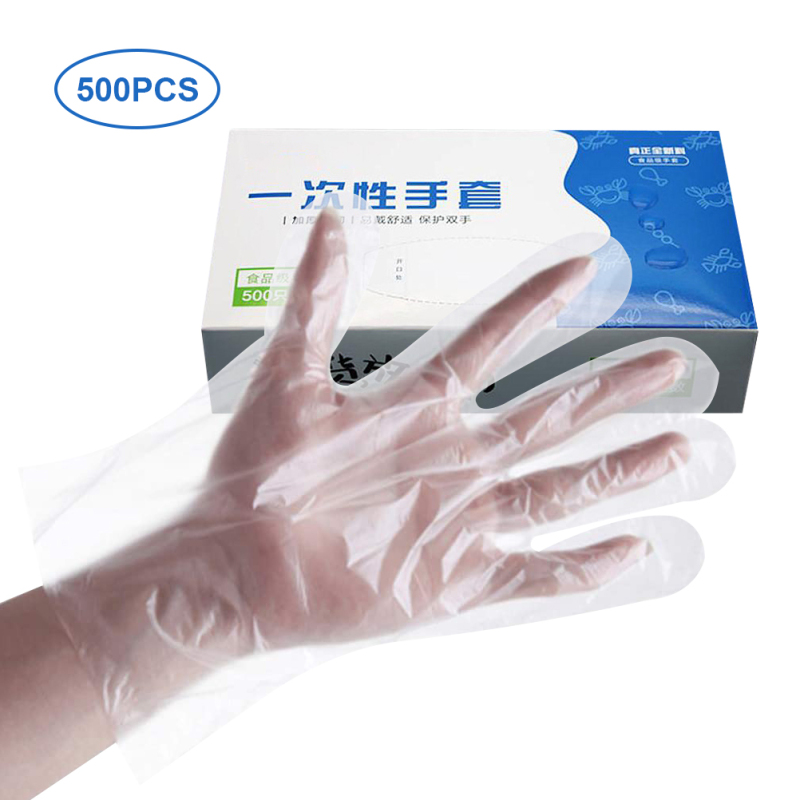 Quy trình thực hiện
Bước 1: Sơ chế nguyên liệu 
Bước 2: Trộn 
Bước 3: Trình bày món ăn
Trong món ăn không bị nát, màu sắc hài hòa có mùi thơm, trái cây có vị chua ngọt dịu nhẹ hay mát.
Yêu cầu
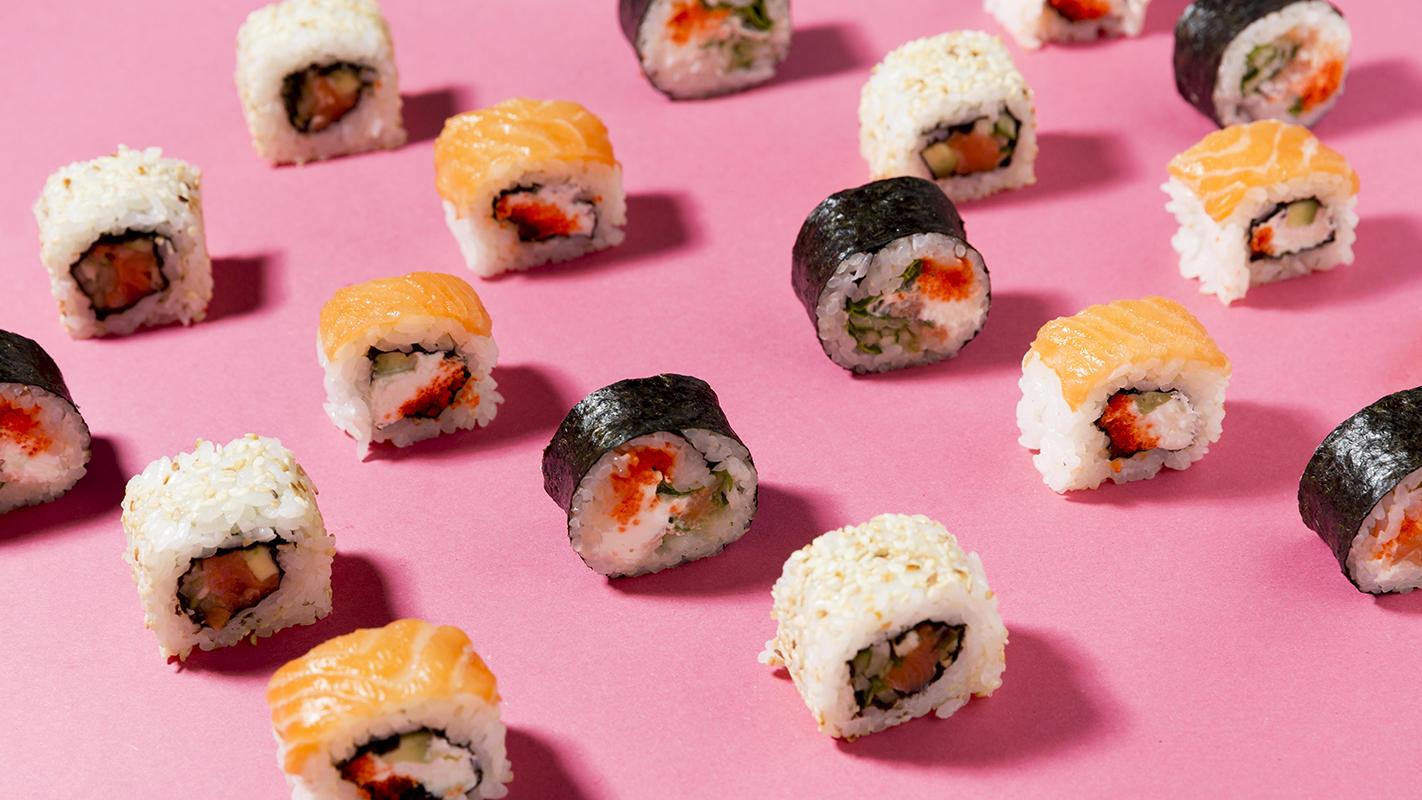 CHÚC CÁC EM HỌC TỐT!